FORMATION  REP +Cycle 1Comment concevoir des séquences de langage efficaces au Cycle 1 ?Janvier Février 2017
Quels vecteurs mobiliser pour réussir une séquence d'apprentissage    en langage ?
EVALUATIONS DES ACQUIS SUIVIS
CONTENUS :
objectifs langagiers, syntaxiques, lexique, vocabulaire
MEMORISATION ARCHIVAGE
STRUCTURATION du lexique, mobilisation en contexte
Dispositifs à définir
PROGRAMMATIONS
situations de réemploi
lexique, littérature de jeunesse, situations langagières
ENTREE : situation d'observation, découverte et prise de conscience
Dispositifs à définir
Compréhension en
 production
Vocabulaire actif
Compréhension en
 réception
vocabulaire passif
Compréhension en
 production
Vocabulaire actif
Place et posture de l'enseignant : Une parole de référence modélisante ( tuteur de langage),  un guidage verbal pour accompagner et étayer les productions langagières. Il assure la clarté cognitive.
1 La nécessité d'un apprentissage structuré du vocabulaire
CONTENUS :
objectifs langagiers, syntaxiques, lexique, vocabulaire
Lexique ou vocabulaire ?
Le lexique : ensemble des mots d’une langue.-Le vocabulaire : ensemble des mots employés par une personne.
Le vocabulaire est l’ensemble de mot à comprendre ( vocabulaire 
passif) et/ou à mobiliser à bon escient ( vocabulaire actif) dans des situations d’énonciations variées.
Le lexique se trouve au carrefour d’autres secteurs : 
la phonologie pour la prononciation, 
la morphologie pour la formation des mots, 
la sémantique pour le sens de mots, 
la syntaxe pour les catégories syntaxiques et fonctionnelles. 

Un mot n’est jamais isolé, il prend son sens par rapport à d’autres mots avec lesquels il entretient de relations de sens (homonymes, synonymes, antonymes) et des relations hiérarchiques (termes génériques). 
Les activités de catégorisation en fonction de différents critères constituent donc une dimension fondamentale de l’apprentissage.
Les propriétés du vocabulaire
 - domaine sémantique                             Les relations de sens :       -La polysémie
                                                                                                                     -La synonymie
                                                                                                                     -L’antonymie
                                                                                                                     -L’homonymie
                                                                                                                     - L’hyperonymie/ hypo
1 La nécessité d'un apprentissage structuré du vocabulaire
CONTENUS :
objectifs langagiers, syntaxiques, lexique, vocabulaire
1 La nécessité d'un apprentissage structuré du vocabulaire
Les  mots  à travailler :
                                                                                                                       documents corpus
-les plus fréquents
-les mots techniques (vocabulaire   spécialisé)
-les mots  plus  rares en  lien  avec la  littérature  (sens fortement contextualisé).
-ne pas se concentrer exclusivement sur les noms mais explorer aussi les verbes et les adjectifs.

Différentes  entrées possibles
-Les activités de classe : visites, sorties… (Champ lexical)

-Les différentes matières enseignées à l’école (vocabulaire   spécifique).

-La littérature  de jeunesse (apport lexical  important)

Le sens des mots abstraits   :
Champ lexical des émotions et des sentiments.
Emotion : notion d’immédiateté.
Sentiment : il perdure.
CONTENUS :
objectifs langagiers, syntaxiques, lexique, vocabulaire
2 Enseigner le vocabulaire  :   Des ressources pour une méthodologie
2 Enseigner le vocabulaire  : constituer un vocabulaire actif
Pour un apprentissage  “explicite”.
Activités spécifiques et systématiques explicitement centrées sur des notions lexicales organisées selon une progression rigoureuse.

Processus efficace :

-Contextualiser






-Décontextualiser


-Recontextualiser
ENTREE : situation d'observation, découverte et prise de conscience
Dispositifs à définir
STRUCTURATION du lexique, mobilisation en contexte
Dispositifs à définir
PROGRAMMATIONS
situations de réemploi
lexique, littérature de jeunesse, situations langagières
2 Enseigner le vocabulaire  : constituer un vocabulaire actif
MEMORISATION ARCHIVAGE
La mémorisation : 
On retient mieux :
-Lorsqu’on donne du sens,
-lorsqu’on a rencontré plusieurs fois le mot (10  minimum).
-lorsqu’on établit des liens entre les mots (synonymie),
-lorsqu’on catégorise (hyperonymie…),
-lorsqu’on consolide.

L’écrit est un fort activateur de la mémoire. 
On ne peut réactiver que ce qui n’a pas été stocké.
Pour un enseignement programmé du vocabulaire :

La progression des apprentissages doit être pensée comme une spirale de la PS à la GS 
selon 2 modalités pédagogiques :

-Un enseignement en continu ancré dans les situations globales (à partir de scripts ou de scénarios)
-Des séances spécifiques de travail sur la langue.
2 Enseigner le vocabulaire  :   Des ressources pour une méthodologie
Comment concevoir une séquence d'apprentissage?
ENTREE : situation d'observation, découverte et prise de conscience
Dispositifs à définir
CONTENUS :
objectifs langagiers, syntaxiques, lexique, vocabulaire
1
     DEFINIR


                         2  PROGRAMMER 







   3 METTRE EN PLACE
STRUCTURATION du lexique, mobilisation en contexte
Dispositifs à définir
EVALUATIONS DES ACQUIS SUIVIS
PROGRAMMATIONS
situations de réemploi
lexique, littérature de jeunesse, situations langagières
MEMORISATION ARCHIVAGE
2 Enseigner le vocabulaire  : constituer un vocabulaire actif
Présentation d'une séquence de langage sur thème du carnaval guyanais.
Présentation des documents en lien avec la démarche:
Définir/ Concevoir: contenu ( corpus et actes de paroles)  et dispositif ( contenu des séances) travail de conception seul ou en équipe
 Programmer: fiche de séquence  Affiner la conception: fiches de séances
Evaluer grilles de suivis

Mise en place
Mise en activité
A partir de la démarche proposée, établir une séquence d'apprentissage à partir d'un album de littérature de jeunesse choisi, par niveau dans le cycle.
Feuille de route
Dégager les contenus: Compétences à acquérir, objectifs linguistiques (lexique) et langagiers.

Concevoir la séquence d’apprentissage	à partir  d'un ou des projets

 Programmer : Organiser les activités à partir de différentes modalités :
> recherche/manipulation,
> jeux,
> activités dirigées

 Evaluer : Observer les élèves et mettre en œuvre des éléments  d'ajustement.
Réaliser des grilles de suivis, des éléments concrets d'évaluation.
Synthèse et mise en commun des séquences conçues:
DES RESSOURCES EN LIGNE
2 Enseigner le vocabulaire  :   Des ressources pour une méthodologie
http://eduscol.education.fr/pid34321-cid52525/enseigner-le-vocabulaire-a-l-ecole-maternelle.html#lien0
QUELQUES PISTES SUPPLEMENTAIRES
3 Constituer un vocabulaire actif : Outils d'aide à la mémorisation
Comment travailler ces notions ?    Exemple : la polysémie :En maternelle :     LES SACS  A MOTS
 « Je mets des feuilles dans mon sac » d’Annie Modestin, Ecole Dolto, Nîmes : travail sur les différents sens des mots,  exemple  : «  feuille  ». L’enseignant produit des affiches en forme de sac : le sac représente la notion de « mot » : un mot peut avoir plusieurs sens : « feuille de papier, feuille d’arbre : dans mon sac, j’en ai mis deux  »  :  la verbalisation  aide à la mémorisation.
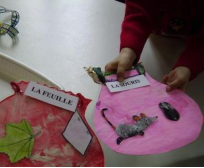 3 Constituer un vocabulaire actif : Outils d'aide à la mémorisation
- les sacs à mots- les frises
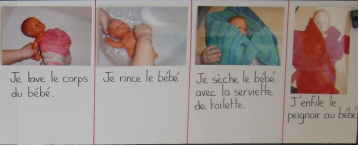 - les guirlandes de mots
Activités de tri et classement
Jeu des familles pour aborder les termes génériques
Les familles
Encore des pistes ?
CONCLUSION
CONCEVOIR UNE SEQUENCE EN LANGAGE
EVALUATIONS 
Grilles de suivis
Temps d'observations
CONTENUS :
objectifs langagiers, syntaxiques, lexique, vocabulaire
DEFINIR
MEMORISATION Affichages, cahier de mots
Situations de réemploi.
CYCLE
PAR NIVEAU
PLANIFIER
SITUATION DECOUVERTE
Thème, Projet, Album....
Dispositifs
STRUCTURATION
Lexique
contextualisation 
Catégorisation
Mémorisation
METTRE EN PLACE
CLASSE
EVALUER LES PROGRES
Place et posture de l'enseignant : Une parole de référence modélisante ( tuteur de langage),  un guidage verbal pour accompagner et étayer les productions langagières. Il assure la clarté cognitive.
Il observe et évalue les progrès.
REAJUSTER/ADAPTER
Merci de votre attention.